MATERI AJAR KEBUDAYAAN JAWAPERTEMUAN 5
PRESENTASI KELOMPOK
FORMAT: POWERPOINT
TATA CARA PRESENTASI
JUDUL
PENDAHULUAN
PEMBAHASAN
KESIMPULAN
DAFTAR PUSTAKA
PEMBUKAAN (PERKENALAN)
PRESENTASI
TANYA-JAWAB/DISKUSI
PENUTUP
CONTOH MATERI DISKUSI: KEBUDAYAAN SURAKARTASUMBER GAMBAR: GOOGLE IMAGE
I. PENDAHULUAN
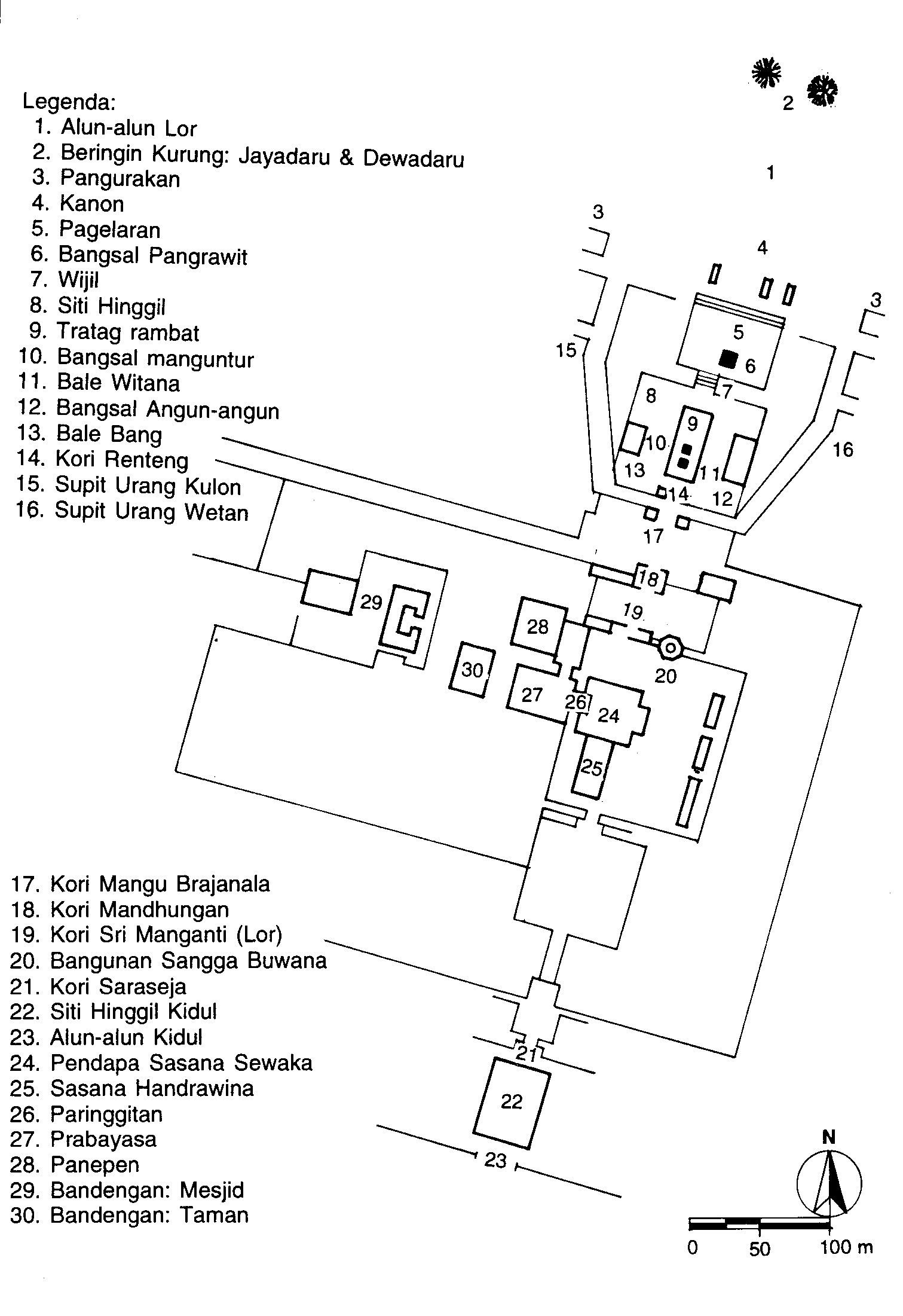 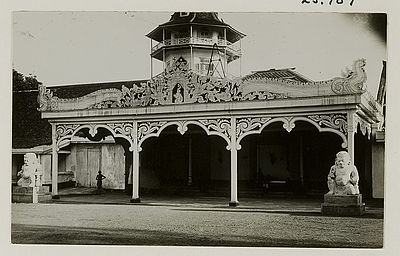 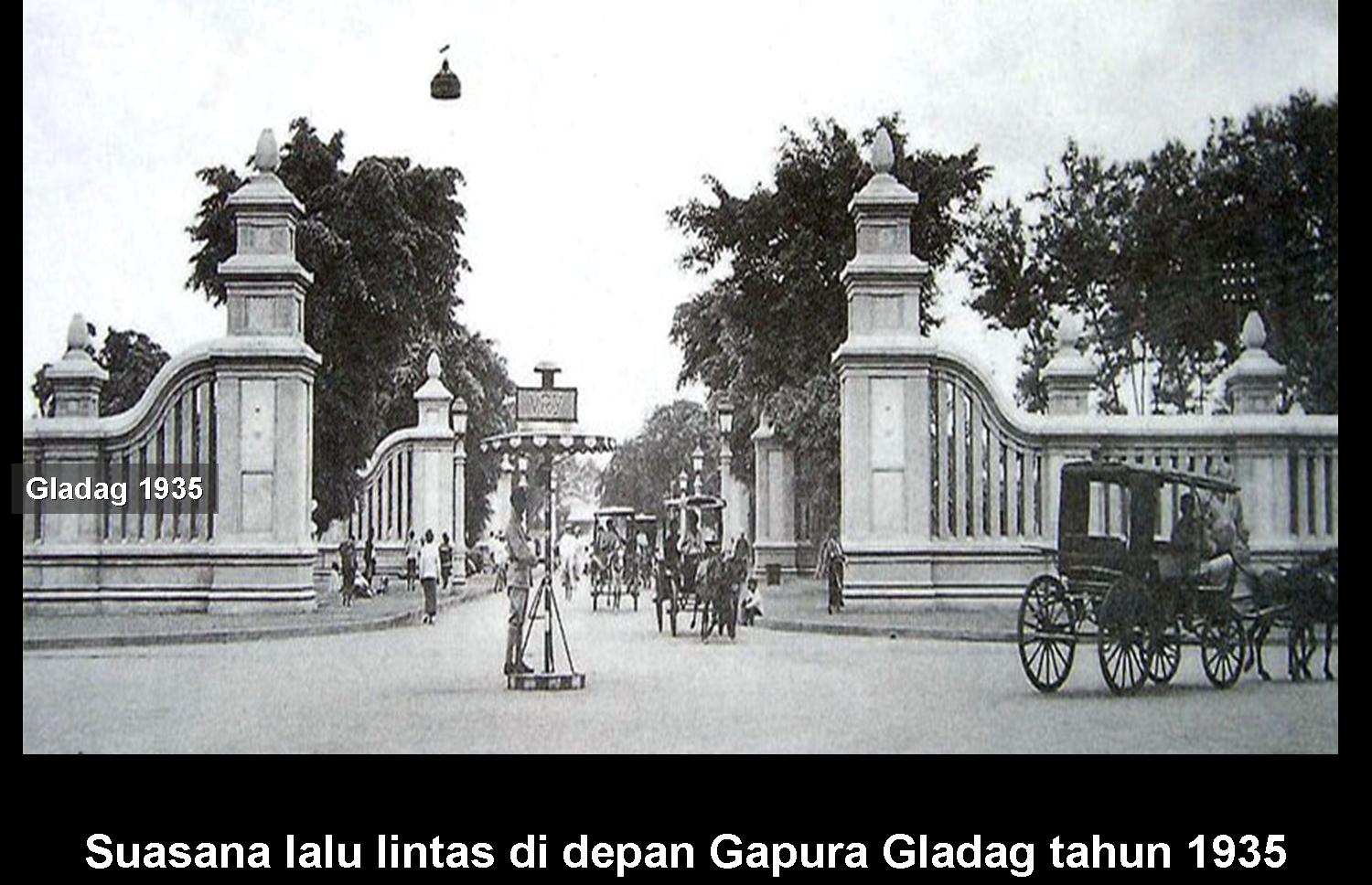 KERATON KASUNANAN SURAKARTA HADININGRAT 1745 PERJANJIAN GIANTI 1755 (SURAKARTA – YOGYAKARTA)
II. PEMBAHASAN
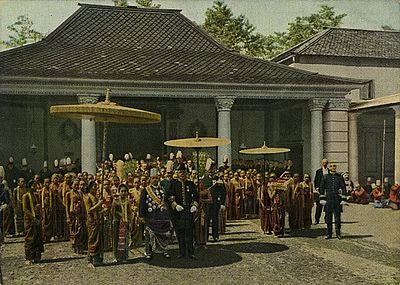 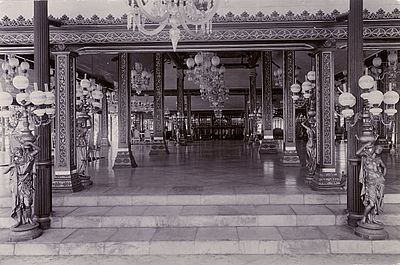 PENDHAPA KERATON SURAKARTA 1900 (SUMBER: KITLV= Koninklijk Instituut voor Taal-Land-en Volkenkunde)
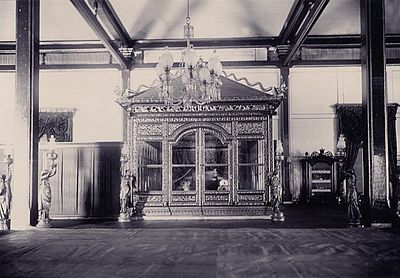 KROBONGAN DALEM AGENG PRABASUYASA KRATON SURAKARTA 1930 (SUMBER: KITLV)
KADIPATEN MANGKUNEGARAN (PERJANIAN SALATIGA 1757)
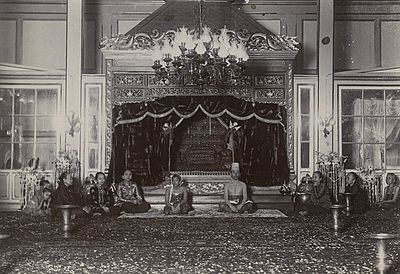 KROBONGAN DALEM ISTANA MANGKUNEGARAN 1930 (SUMBER: KITLV)
III. PENUTUP
KEPUSTAKAAN
MANFAAT :
MENDESAIN INTERIOR PUSAT KEBUDAYAAN SURAKARTA
MENDESAIN INTERIOR GEDUNG PERTUNJUKAN SENI TRADISIONAL
MENDESAIN INTERIOR MUSEUM KEBUDAYAAN SURAKARTA
MENDESAIN INTERIOR DENGAN TEMA SURAKARTA
BUKU: 
Koentjaraningrat, 1994. Kebudayaan Jawa. Jakarta: Balai Pustaka.
VIDEO:
Youtube, rekaman sendiri, rekaman rekan
GAMBAR:
Google Image, scan gambar, foto pribadi, sketsa pribadi, foto rekan, foto dokumentasi mahasiswa Interior FSRD UNS, foto dokumentasi Jurusan Desain Interior FSRD UNS, foto dokumentasi Jurusan Seni Kriya ISI Surakarta